Time to Return-to-Play Post Anterior Cruciate Ligament Reconstruction in Female Soccer Players: A Systematic Review
Lucas Bonnevie, MAT Student
Shane Murphy, PhD ATC
Anterior Cruciate Ligament and Females
Females are up to 10x more likely to rupture ACL
Influence Injury rate
Age
Gender
Sex hormones
Most injuries occur from non-contact mechanisms
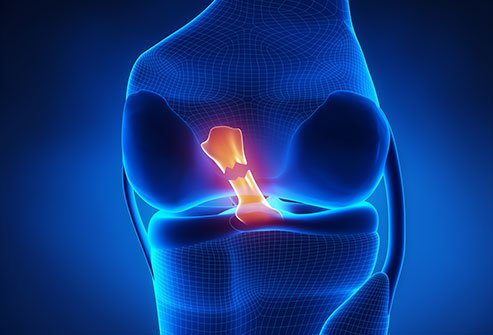 (Waldén  et al., 2010; Guzzini et al., 2016, Fälström et al, 2018)
Reference:
[Speaker Notes: Talk about what hormones, how ligaments are typically smaller due to gender, and percentages of non-contact vs contact injuries.
Females = 19, males = 23 when most injury occurs]
Return to Sport and Competition
ACL rehab protocols typically call for 9-12 months of rehab

Individualized based on athlete progress

Progression from practice to competition
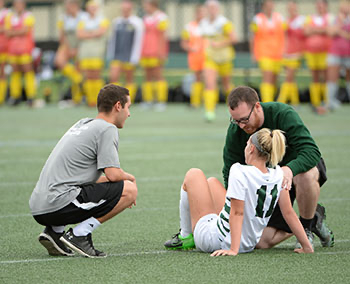 (Lindanger et al., 2019)
Purpose of study
To determine an average return to play timeframe post ACL reconstruction in female soccer players
Purpose of study
To determine factors involved with return to play timeframe
[Speaker Notes: Say: In a sport such as soccer with acceleration, deceleration, and cutting movements so heavily involved, having strong, intact cruciate ligaments are essential]
Key words
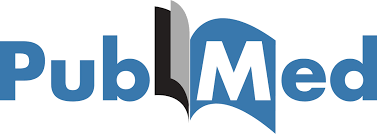 “ACL” or “Anterior Cruciate Ligament”
“ACLR” or “Anterior Cruciate Ligament Reconstruction”
“Soccer” or “European Football” or “Football” 
“Women” or “Female”
“Return To Sport” or “RTS”
“Return To Play” or “RTP”
“Return To Activity” or “RTA”
[Speaker Notes: Consider formatting so the words stand out more (bold the actual important words)

Advanced search technique resulted in only 29 results.]
Inclusion Criteria
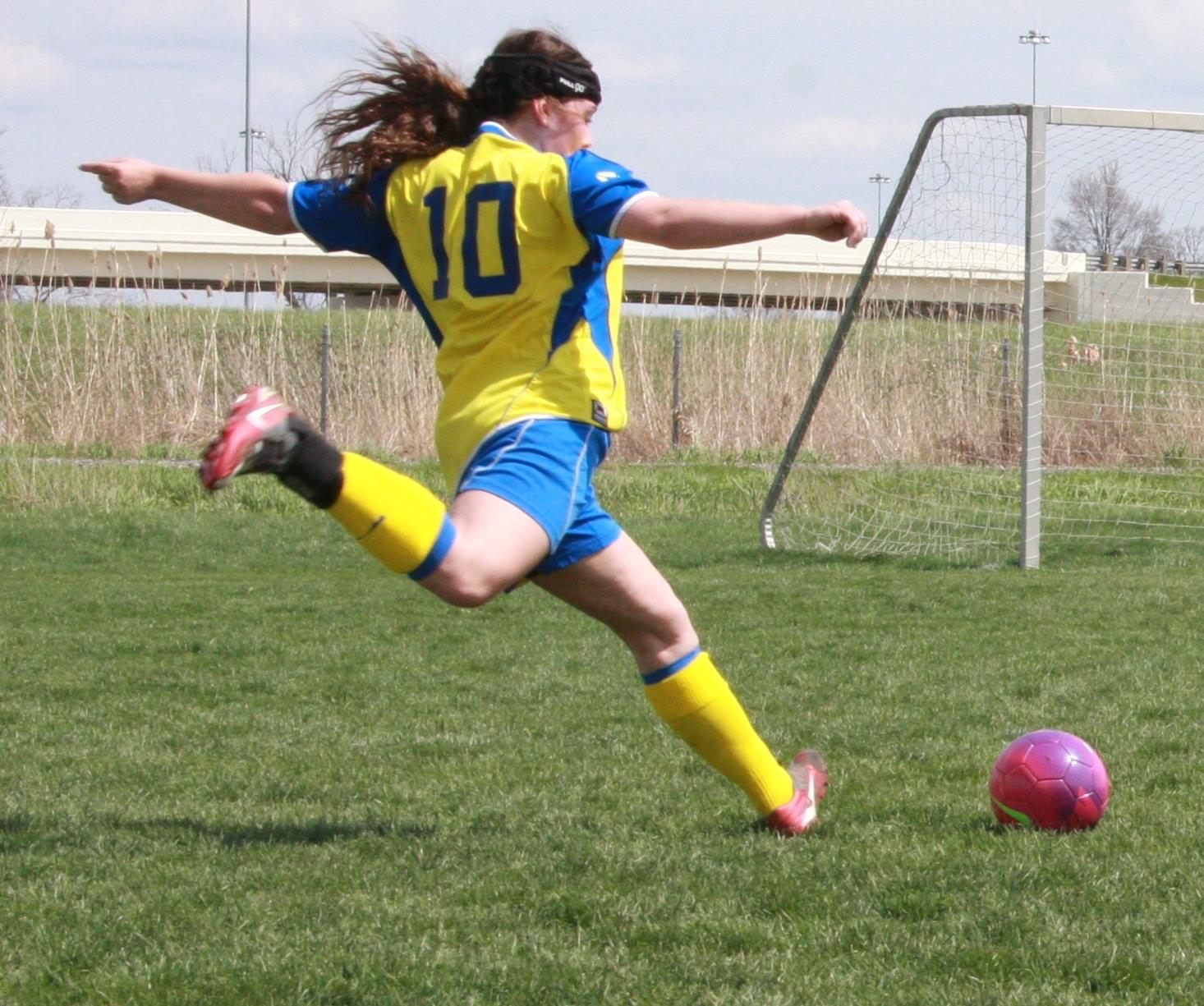 Time until return to play in post-operative ACL reconstruction

Female soccer athletes
Exclusion Criteria
Focused on ACL revision surgery

Sole focus of male soccer players

Did not examine return to sport timeframe post ACLR

Lacked full text or author information
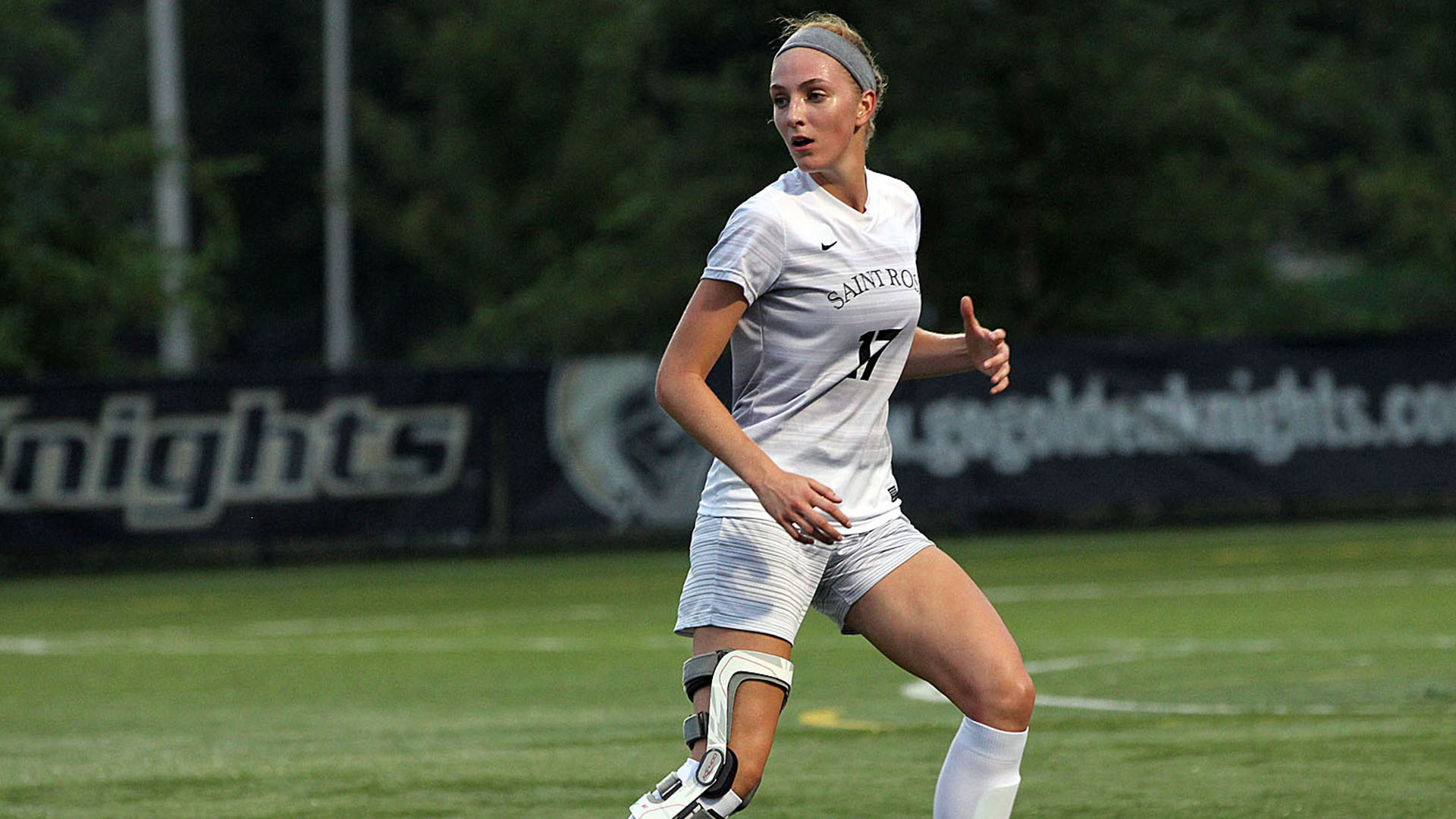 Additional records identified through other sources (n=0)
Records identified through database searching PubMed (n = 29)
PRISMA Flowchart
Identification
Records after duplicates removed(n = 29)
Records excluded, with reasons(n =5)
-Irrelevant title and abstract
- No authors listed
Screening
Records screened(n = 24)
Full-text articles excluded, with reasons (n = 14)
-Data gathered on subjects other than female collegiate soccer players
-Data on time until injury rather than time until RTS
Full-text articles assessed for eligibility (n = 19)
Eligibility
Studies included in qualitative synthesis (n = 5)
Included
[Speaker Notes: Keep this slide to show overall process then duplicate this slide so that you can zoom in to ID and screening first (make the boxes bigger) and then Eligibility and Included for the next slide (three in total now)

One slide per criteria/search strategy]
Table 1. Descriptive Information about Studies Included in Systematic Review.
[Speaker Notes: Use a box outline with an animation to emphasize number of patients overall (ask me for clarification if needed)]
(Lindanger et al., 2019, Fälström et al., 2018, Howard et al., 2015, Waldén et al., 2010)
[Speaker Notes: Crop out these titles and replace with the bold red regular ones]
[Speaker Notes: Crop out the grey title and replace with the red regular]
[Speaker Notes: Crop out the title and replace with red regular]
Return to Sport Timeframe
Average RTS: 7.3 months

RTS timeframe range
1 - 25 months
~4 - 13 months without Lindanger
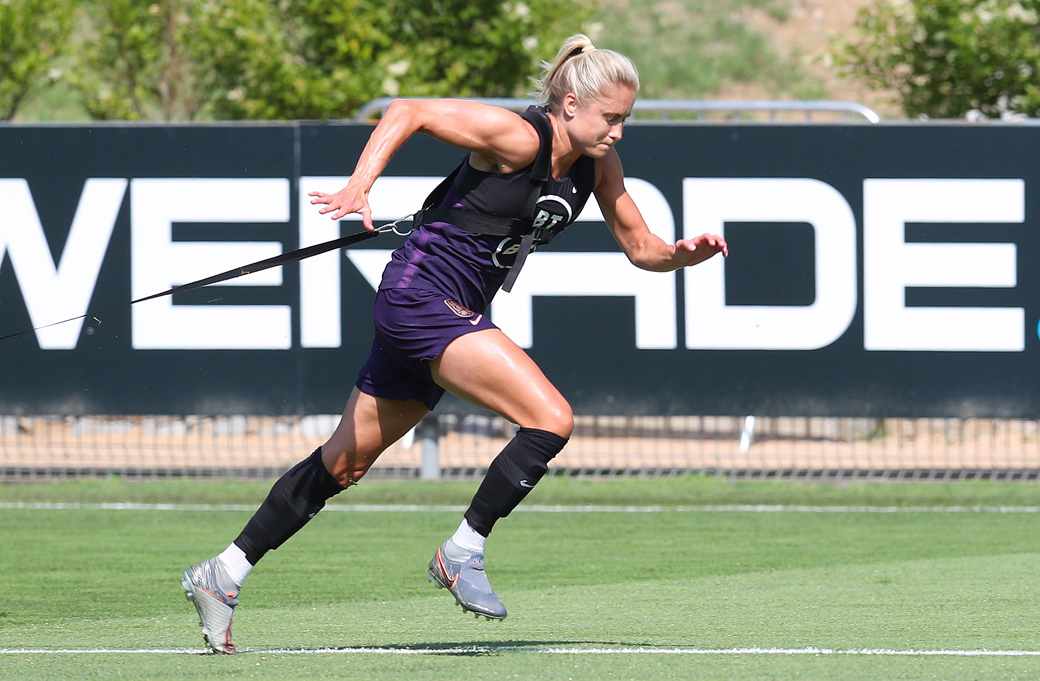 [Speaker Notes: Add plus or minus on average 

Say: Of the 649 reconstructed ACL’s surveyed for this systematic review, the average return to sport timeframe was 7.3 months]
Return to Competition Timeframe
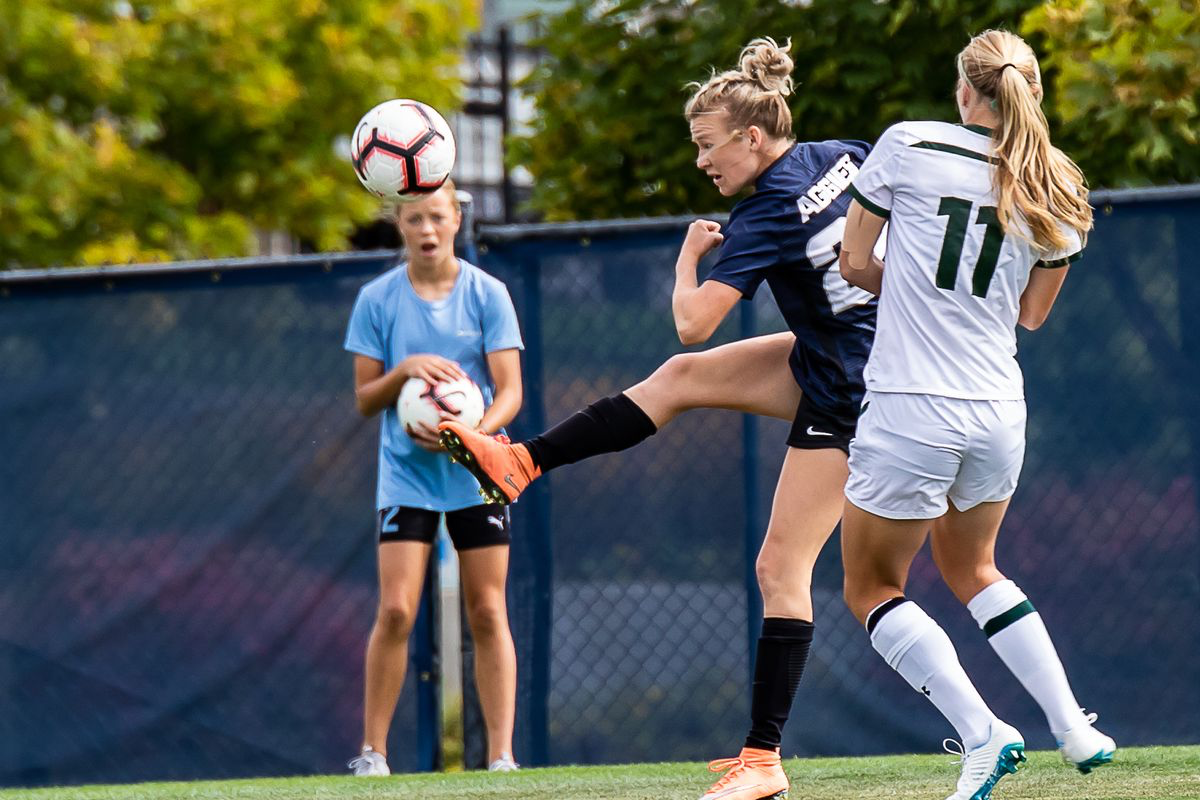 Average RTC: 9.0 months

RTC timeframe range
1 - 33 months
~4 - 33 months
[Speaker Notes: Add SD to this average as well]
Factors Contributing to RTP
Rehabilitation Plans
Avoid valgus movements
Work on strengthening muscles working to counteract valgus
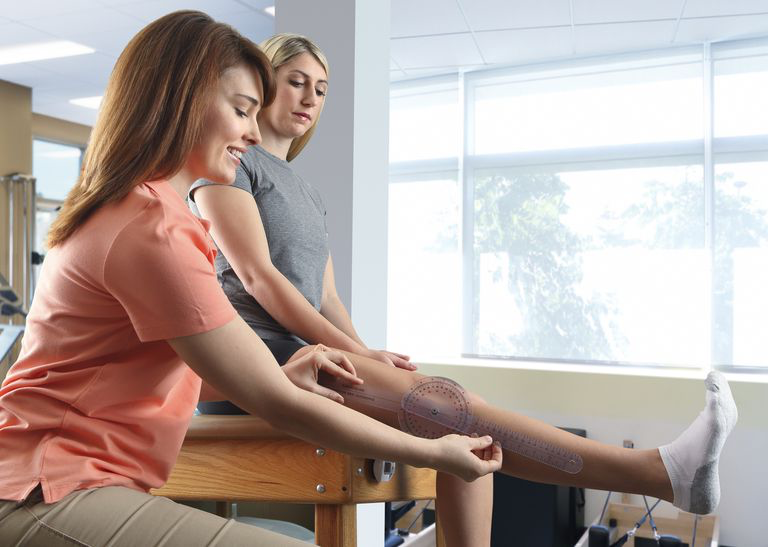 (Fälström et al., 2016)
[Speaker Notes: Add slide prior to this first factor to introduce all the factors contributing to RTP


Tuck jump, biofeed back, drop jump, 3d motion analysis, and balance tests should be used to determine where an athlete is in recovery.]
Factors Contributing to RTP
Graft Choice

Patellar tendon
Quad tendon
Semitendinosus-gracillis
Allograft (Tib. Ant., Tib. Post., Gastrocnemius, etc.)
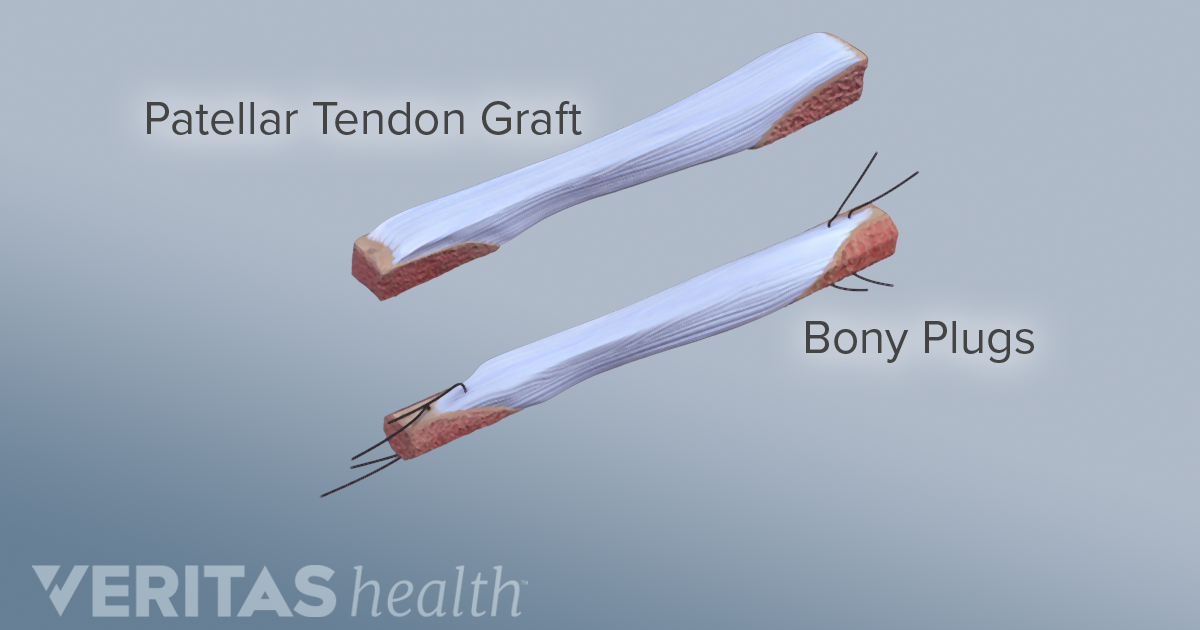 Veritas Health
(Lindanger et al., 2019), Waldén et al., 2010, Howard et al., 2015)
[Speaker Notes: Semitendinosus/gracillis – No go if positive on Beighton Scale (>5/9)
Patellar tendon – more incidence of chronic knee pain/tendonitis
Quad tendon – initially more painful but less symptomatic down the road]
Factors Contributing to RTP
Motivation to RTP
Eligibility
Age of injury
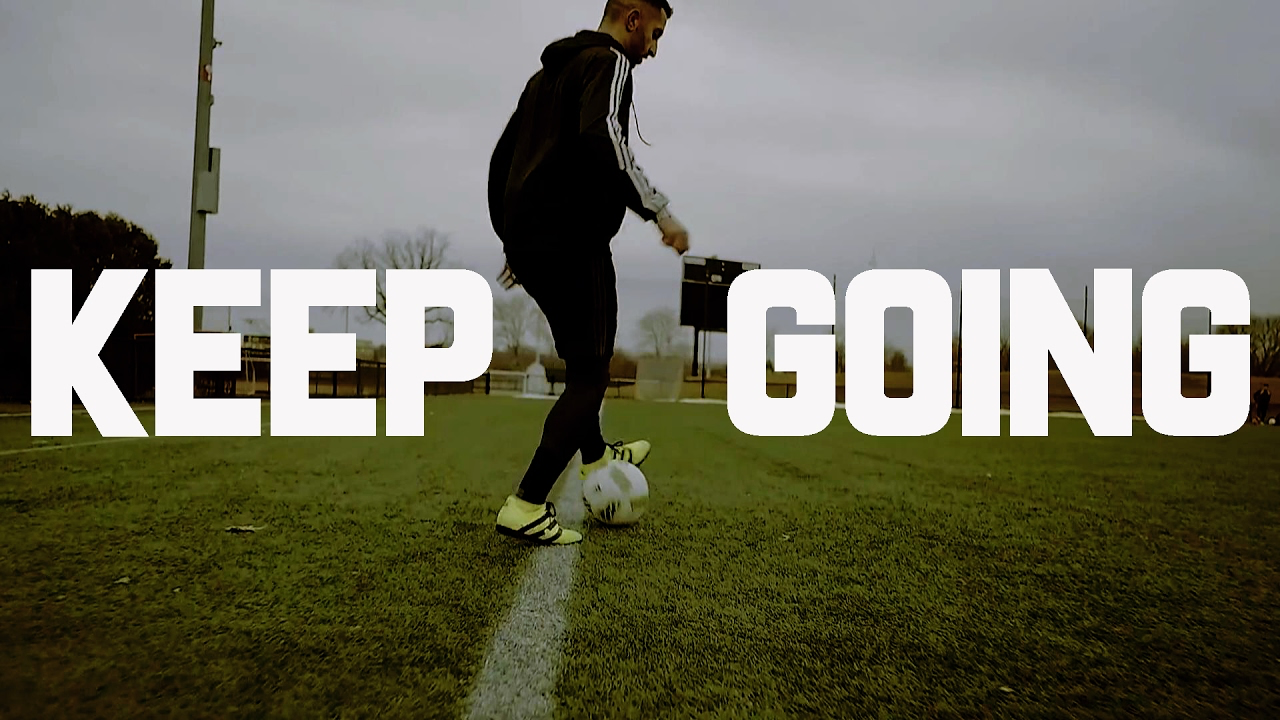 (Lindanger et al., 2019, Howard et al, 2015)
Current and Future Research
Previous studies have focused mainly on factors leading up to ACL rupture (hormone release, MOI, age, level of play, etc.)
Future research is necessary in order to understand factors influencing return to paly timeframe such as graft selection, rehab plans, etc.
[Speaker Notes: Maybe break this slide up, seems a little odd, expand and possibly add a slide that tells the audience what they should now use this information for]
Conclusions
Average RTP post ACLR
7.3 months
Average RTC post ACLR
9.0 months
Contributing Factors
Graft selection
Rehabilitation plans
Motivation
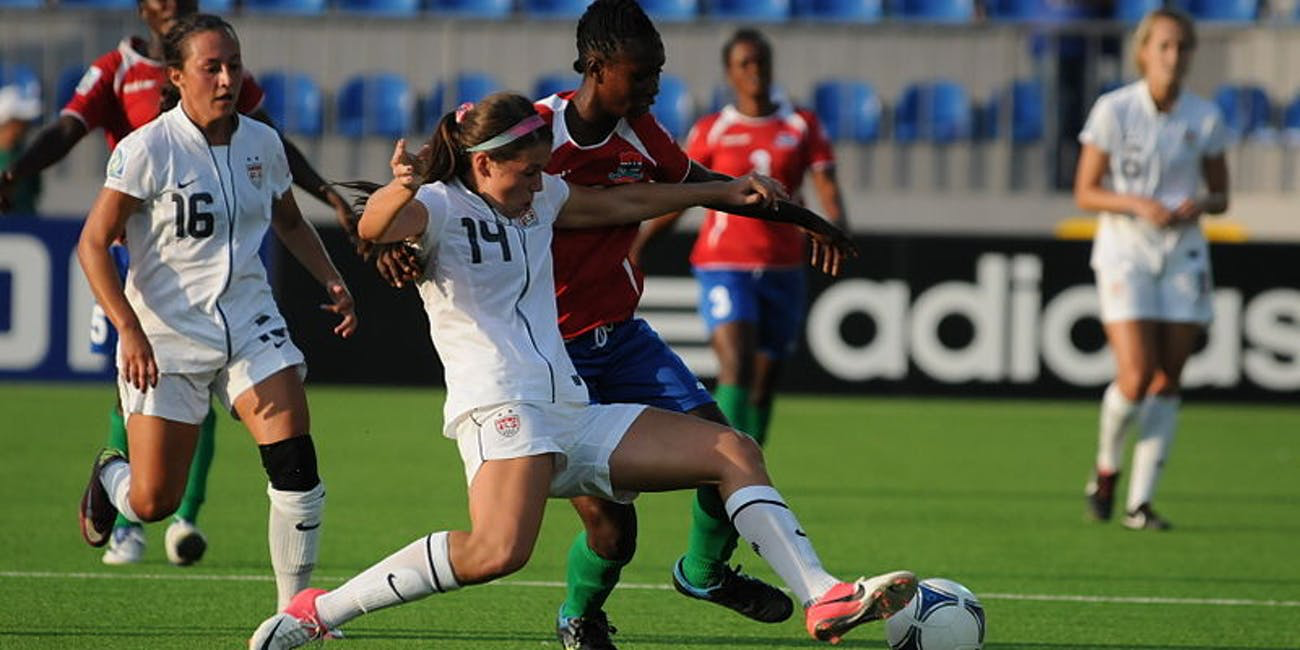 (Lindanger et al., 2019, Fälström et al., 2018, Howard et al., 2015, Waldén et al., 2010)